Итоги деятельности Университета 
за 2021-2022 учебный год и
программно-целевые задачи университета 
на 2022-2023 учебный год с учетом государственных и университетских программ развития
Основные показатели 2021-2022 учебного года
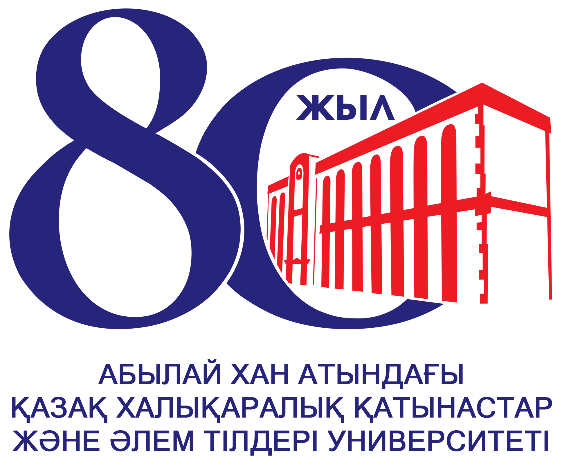 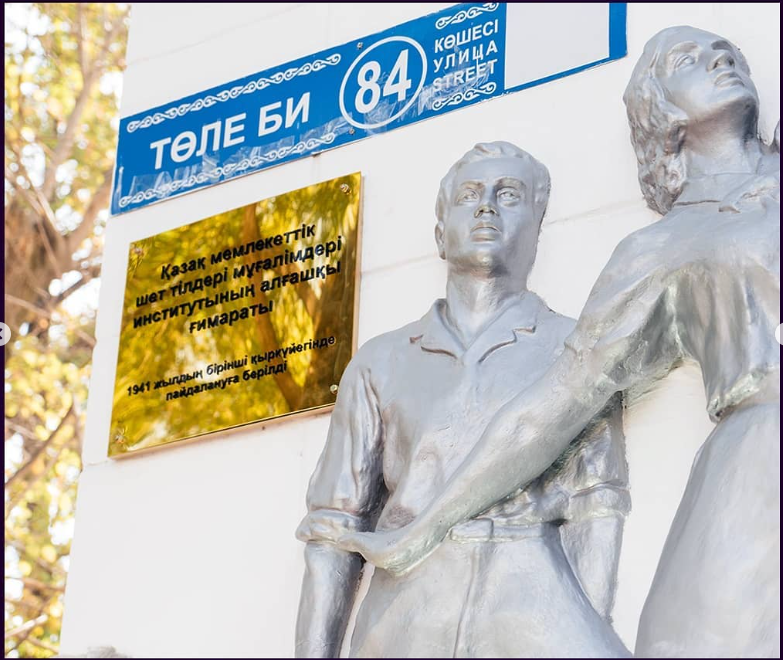 КазУМОиМЯ им. Абылай хана в отчетном году отпраздновал знаменательную дату – 80-летие университета.
На сегодняшний день КазУМОиМЯ им. Абылай хана -  крупнейший в Республике Казахстан многопрофильный научно-образовательный университет, специализирующийся на подготовке кадров гуманитарного языкового и международного профиля
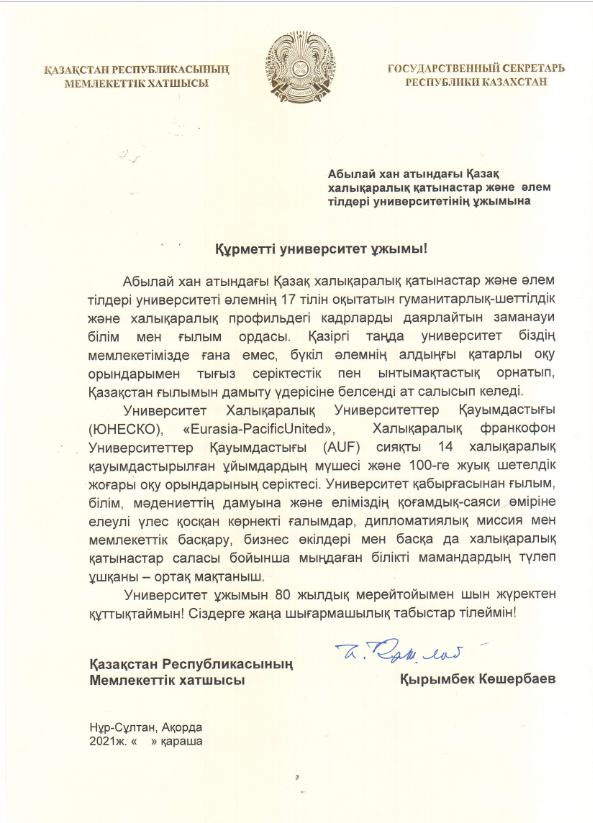 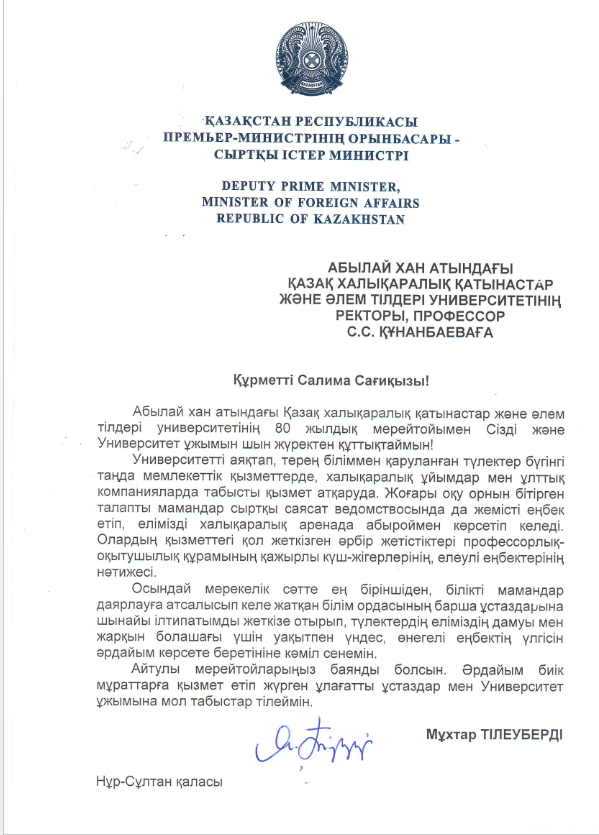 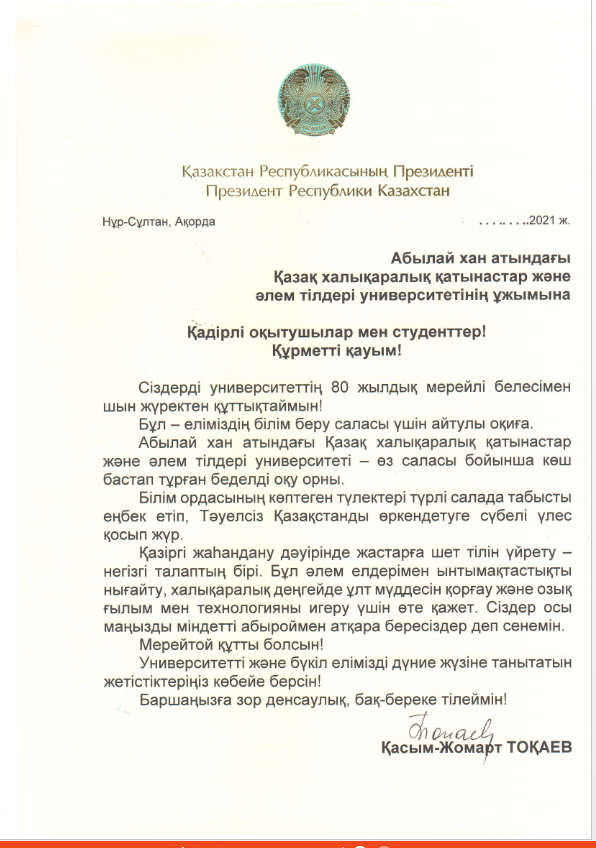 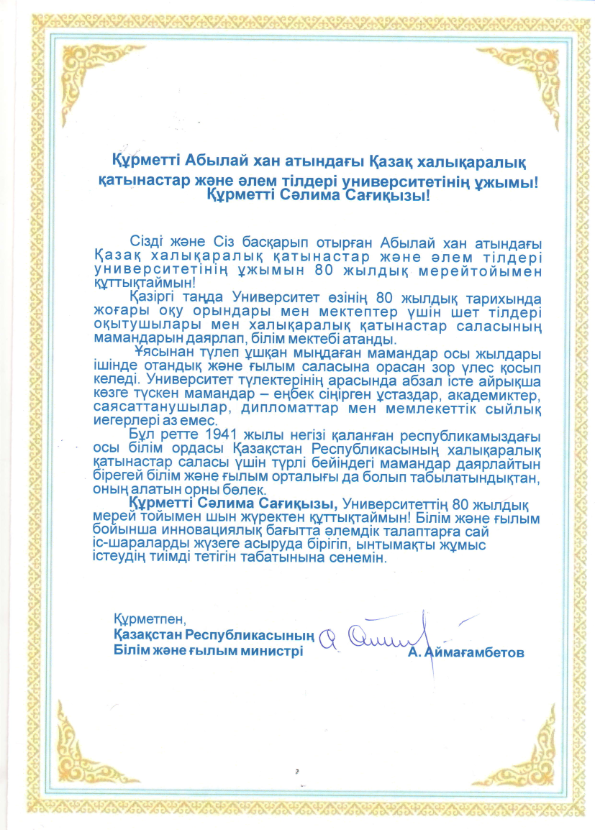 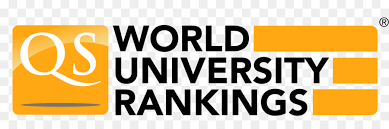 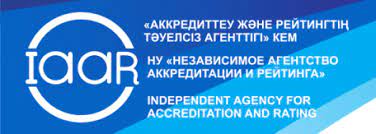 9-е место среди топа – 20 ВУЗов РК
      Гуманитарные науки – 3 место, 
      Право – 8 место
      Социальные науки – 5 место. 
В Рейтинге ВУЗов по группам ОП в соответствии с уровнями и направлениями подготовки специалистов КазУМОиМЯ им. Абылай хана занял лидирующие первые места по ОП бакалавриата В018 – Подготовка учителей иностранного языка, ОП докторантуры Д059 – Иностранная филология, Д056- Переводческое дело, синхронный перевод.
По базовым критериям вуз 9 (девятый) год находится в числе участников рейтинга университетов мира рейтингового Агентства «Times Higher QS World University Rankings» (Великобритания). Вуз расположился на  1001-1200 позиции в мировом рейтинге университетов QS WUR 2021.

В 2021 году университет улучшил свои позиции в региональном рейтинге университетов QS EECA 2021 и расположился в 221-230 позиции. 

С 2021 года направление «Современные языки» университета впервые расположилось на 301-320 месте мирового предметного рейтинга QS WUR by Subject 2021: Modern Languages. Хотелось бы так же отметить, что всего 2 университета Казахстана смогли попасть в предметный рейтинг по этому направлению.
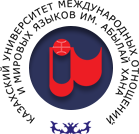 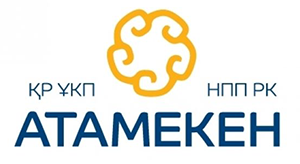 по  базовым направлениям подготовки КазУМОиМЯ занял первые места по Переводческому делу  1 место из 33, по ППИЯ – 9/44, ИФ – 4/10, МО – 3/22,  РДГБ – 2/12
Основные показатели 2021-2022 учебного года
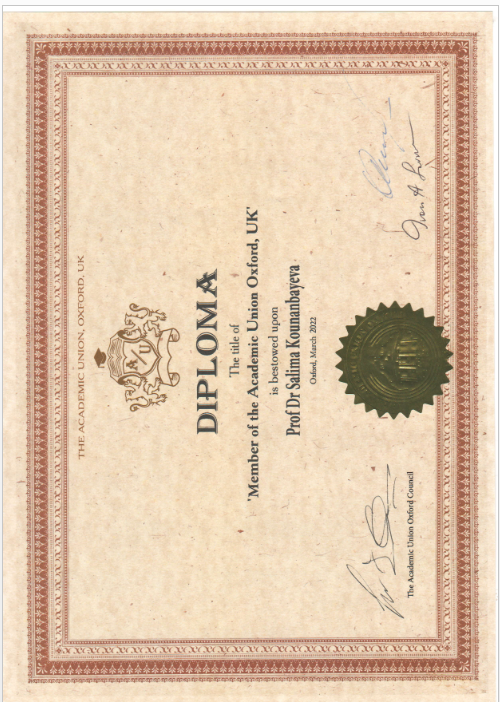 Международным признанием явилось членство в Академическом союзе, учрежденным Академическим союзом Оксфорда при поддержке Клуба ректоров Европы
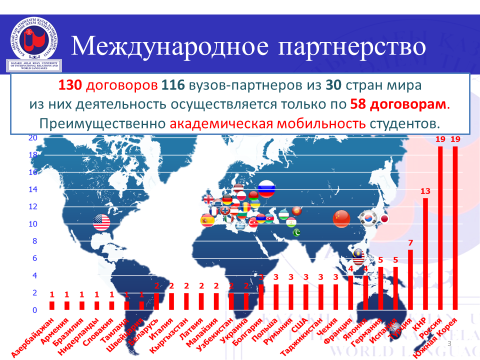 Научно-исследовательская работа д.ф.н., Академика НАН РК Кунанбаевой С.С. «Competence-based modelling of professional foreign language education» (Компетентностное моделирование профессионального иноязычного образования) получила награду в номинации «Best Research Book»
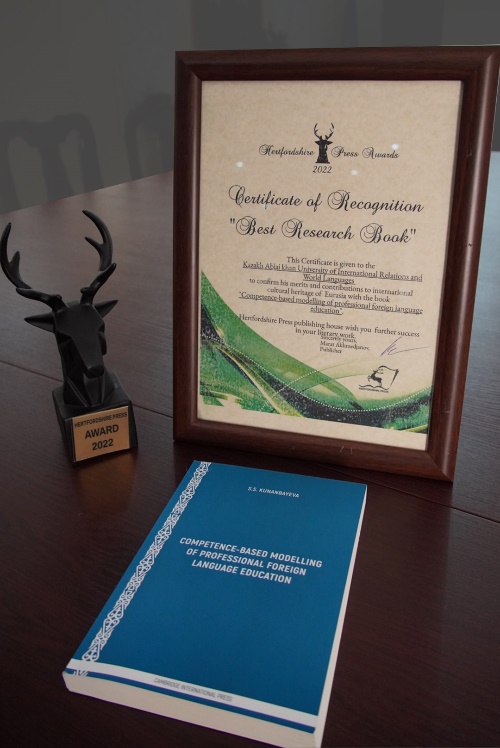 За 2021-2022 учебный год было заключено 7 договоров о сотрудничестве между ВУЗами, а также 6 договоров о проведении стажировок для докторантов КазУМОиМЯ им. Абылай хана
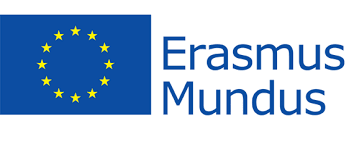 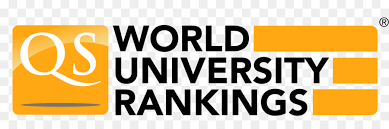 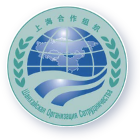 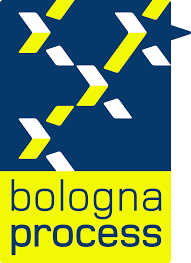 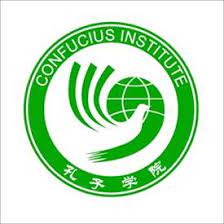 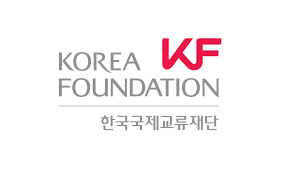 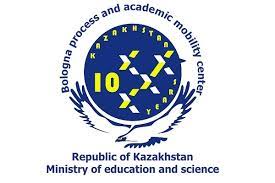 НАУЧНО-ИССЛЕДОВАТЕЛЬСКАЯ ДЕЯТЕЛЬНОСТЬ
разрабатывалось 4 научных исследования по линии МНВО РК.
зарегистрировано 14 инициативных, внутривузовских (в т.ч. хоздоговорных) научных тем, прошедших регистрацию в НЦГНТЭ.
5 (пять) международных проекта
2 журнала вошли в перечень КОКСНВО
Было опубликовано в Вестниках 270 научных работ. Серии журнала входят в Казахстанскую базу цитирования и имеют 0,1 импакт-фактор в 2021 году.
3 Диссовета по 5 направлениям подготовки
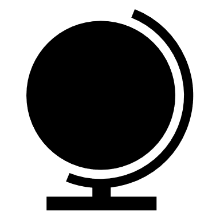 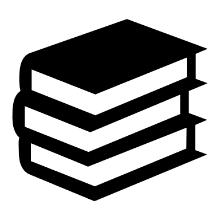 Было опубликовано всего 777 научных публикаций
55 из которых в журналах с ненулевым-импакт-фактором (изданных в таких источниках Scopus – 35 статей и Web of Science – 20 статей.)
 150 в зарубежных научных журналах
125 статей в журналах, входящих в перечень КОКСОН,
319 научных статей опубликованных в различных изданиях РК
17 монографий и 111 учебников.
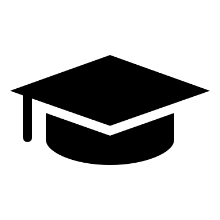 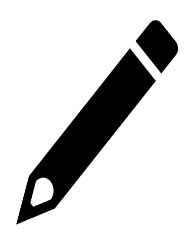 ППС КазУМОиМЯ получили 32 награды международного, республиканского и регионального уровня.
было организовано 16 научных конференций, среди них 7 международных научно-практических конференций, с участием ведущих зарубежных ученых по различным направлениям, 6 республиканских и 3 научные конференций регионального уровня. За последние пять лет статистика по проведению научных конференций увеличилась в два раза. Всего наши ученные были задействованы в 119 научных мероприятиях.
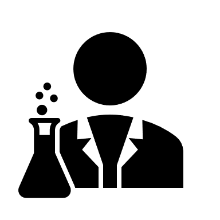 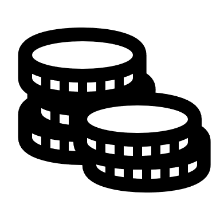 Объем финансирования НИР в 2021-2022 году составляет 138 822 547 тг. и увеличился на 55 821 662 тг или в 4 раза по сравнению с 2019-2020 уч. годом.
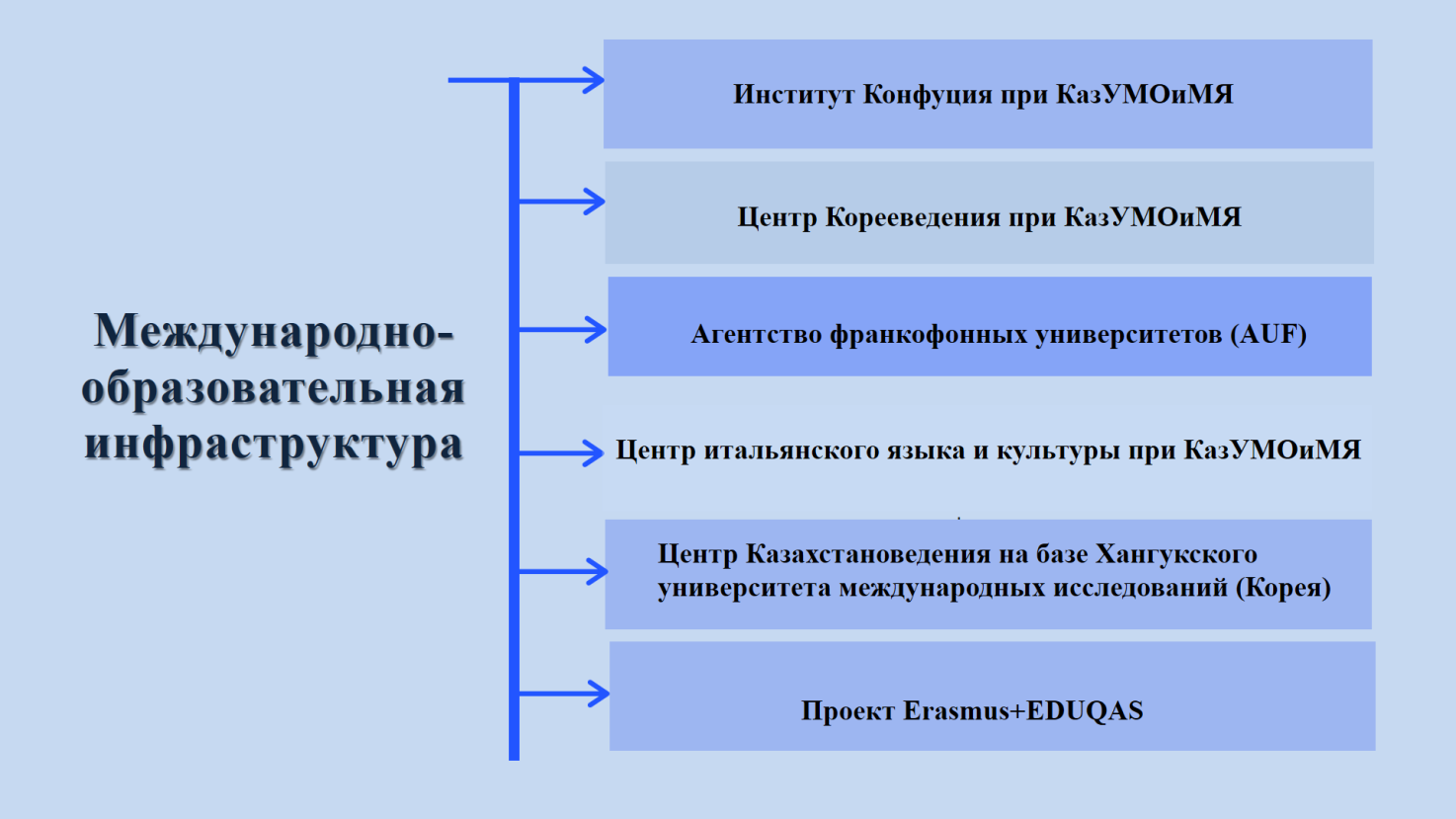 Учебно-методическое объединение (УМО) – Группа управления проектами (ГУП)
Руководитель ГУП – Председатель УМО 
Ректор КазУМОиМЯ им. Абылай хана 
Кунанбаева С.С.
Заместитель Председателя ГУП
Проректор по УМР КазУМОиМЯ им. Абылай хана 
Кульгильдинова Т.А.
Администратор ГУП – Секретарь УМО
Токтасынова А.Ж.
КОМАНДА ГУП
Представители 34 ВУЗов РК – 74 чел.
По рекомендации МНВО РК учителя англ. языка г.Алматы – 6 чел.
Представители  Назарбаев интеллектуальной школы ХБН – 1 чел.
Представители ГО и неправительственных организации – 3 чел.
Представители ассоциаций работодателей, НПП «Атамекен» - 1 чел.
Зарубежные эксперты в области высшего образования - 4 чел.
АКАДЕМИЧЕСКАЯ ДЕЯТЕЛЬНОСТЬ
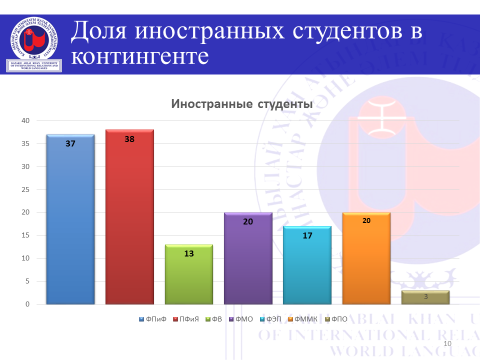 Прием обучающихся по бакалавриату
качественная структура успеваемости от 
80% до 85%
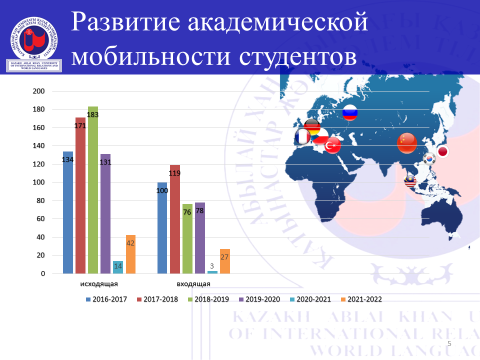 ЕДИНЫЙ  ИНФОРМАЦИОННЫЙ ЦИФРОВОЙ МЕНЕДЖМЕНТ
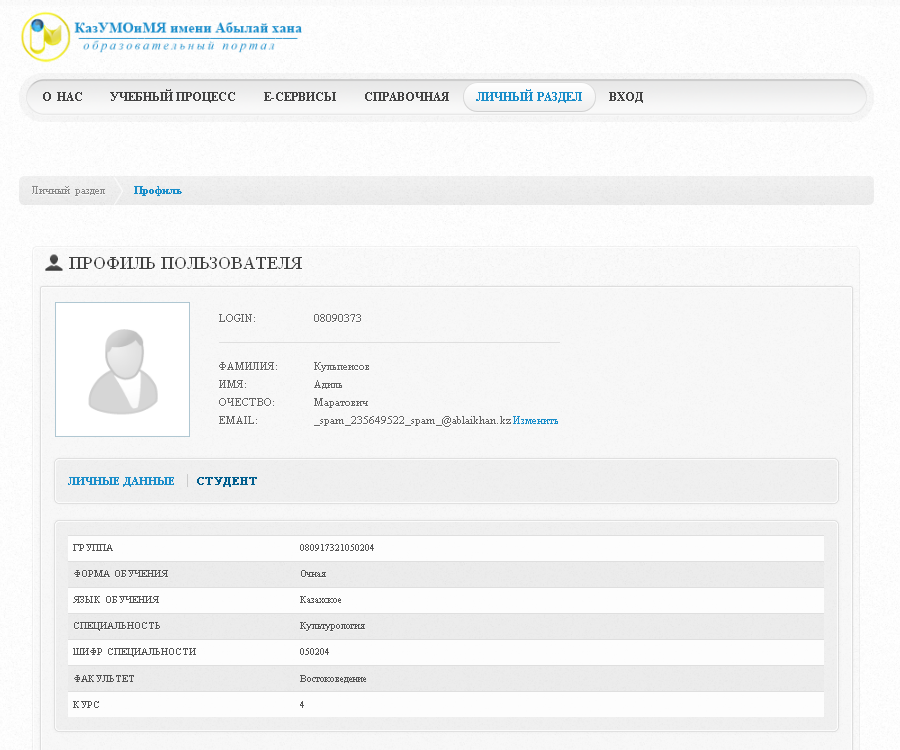 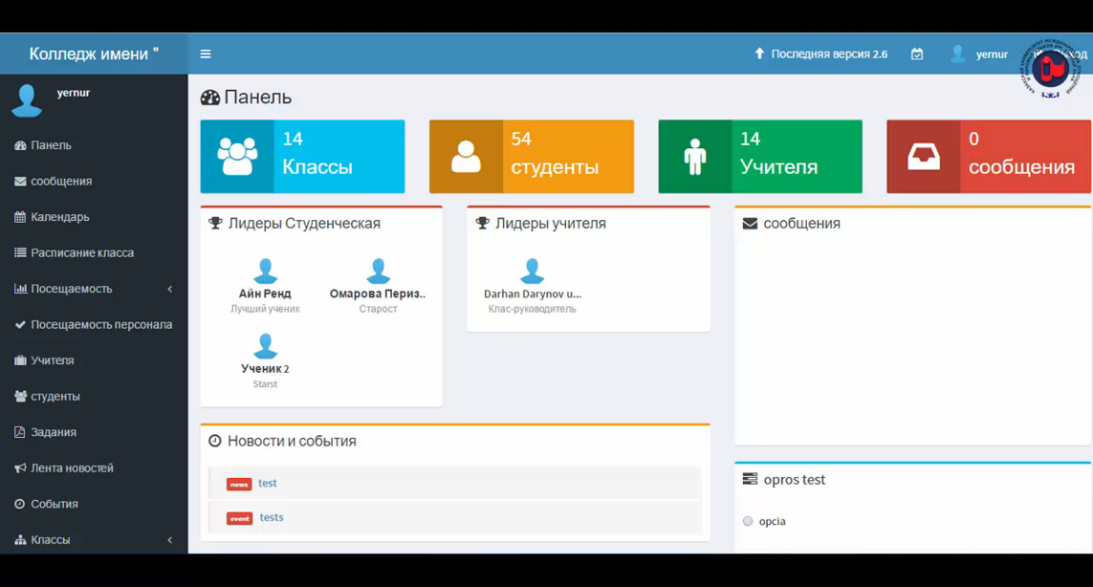 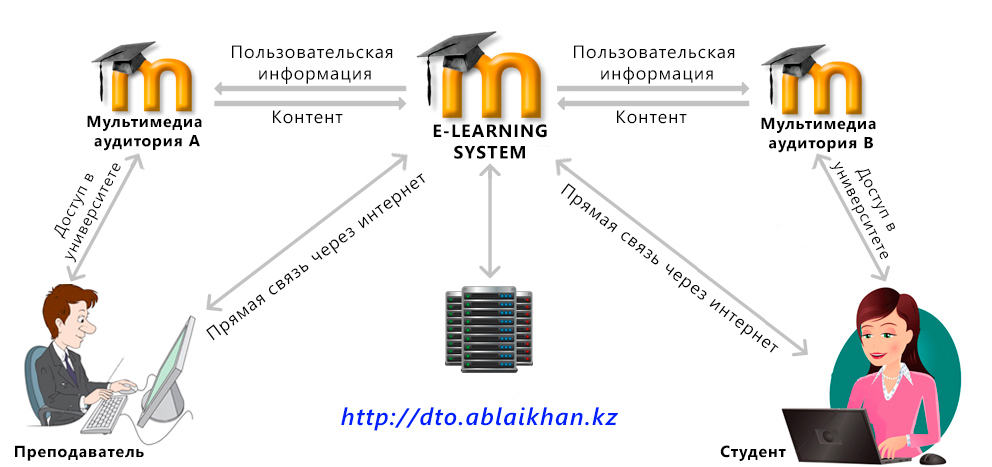 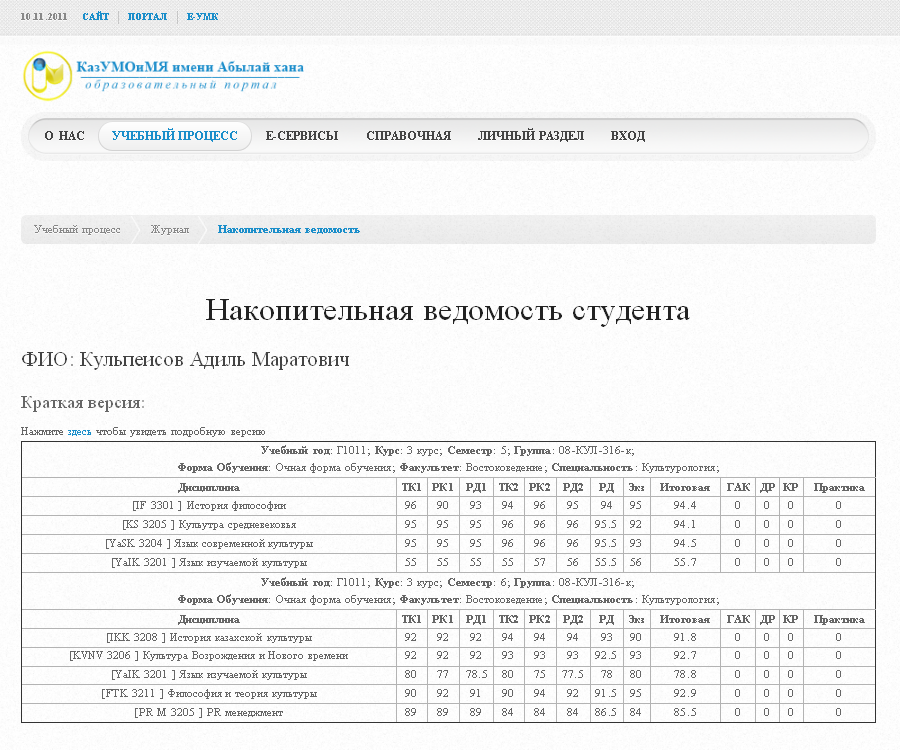 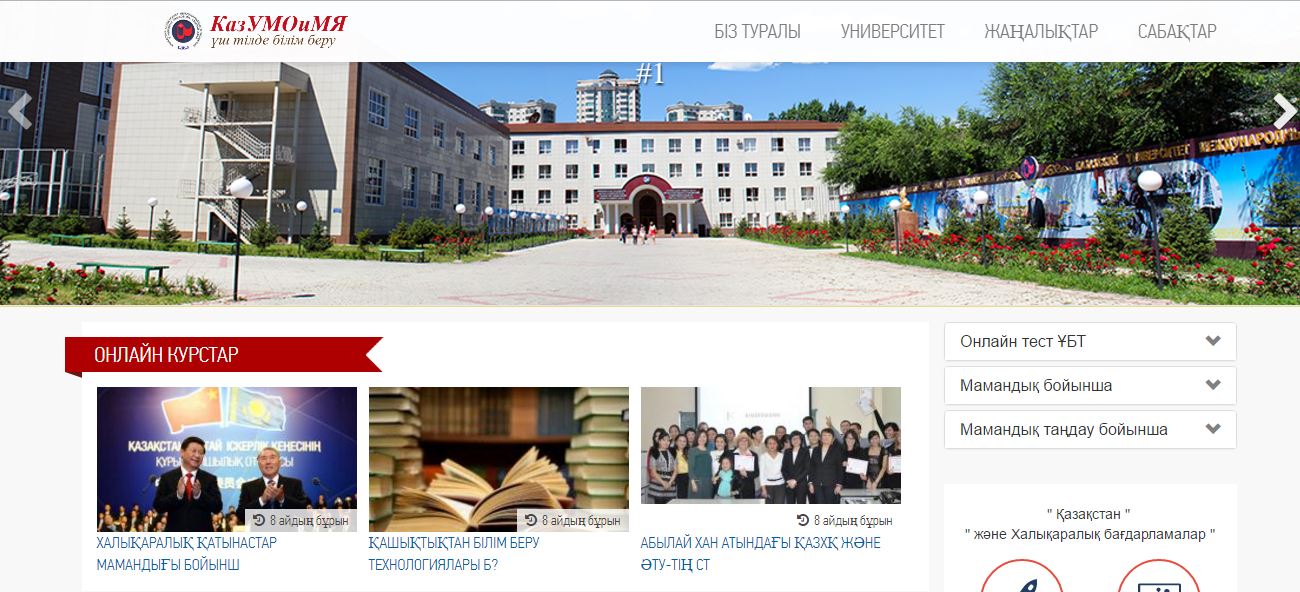 КАДРОВЫЙ ПОТЕНЦИАЛ
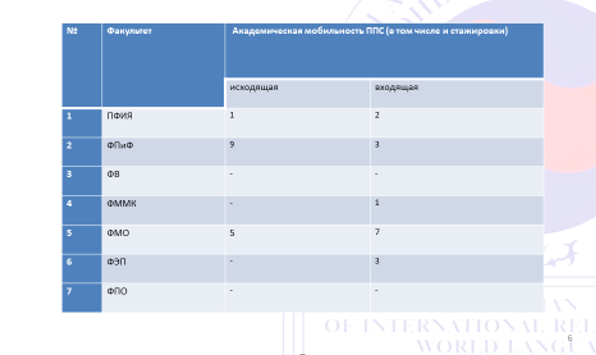 По данным 2021-2022 уч.год общее количество штатного состава ППС в вузе было 505 человека. 
Научный потенциал представлен  так: кандидаты наук 177 чел, доктора наук – 47 чел, доктора PHD – 33 чел. 
Остепененность кадрового состава составляет 50 %, что  соответствует показателям ТПД
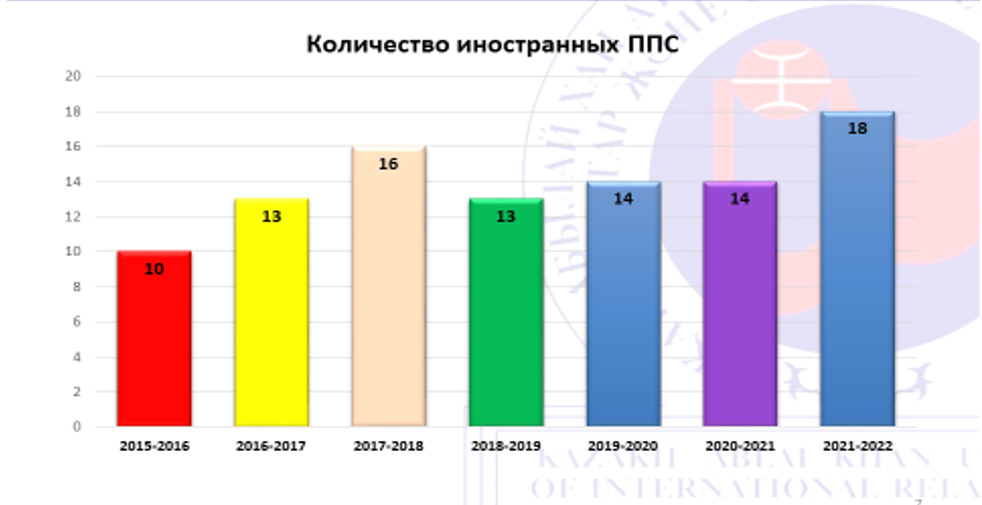